Microbiologie
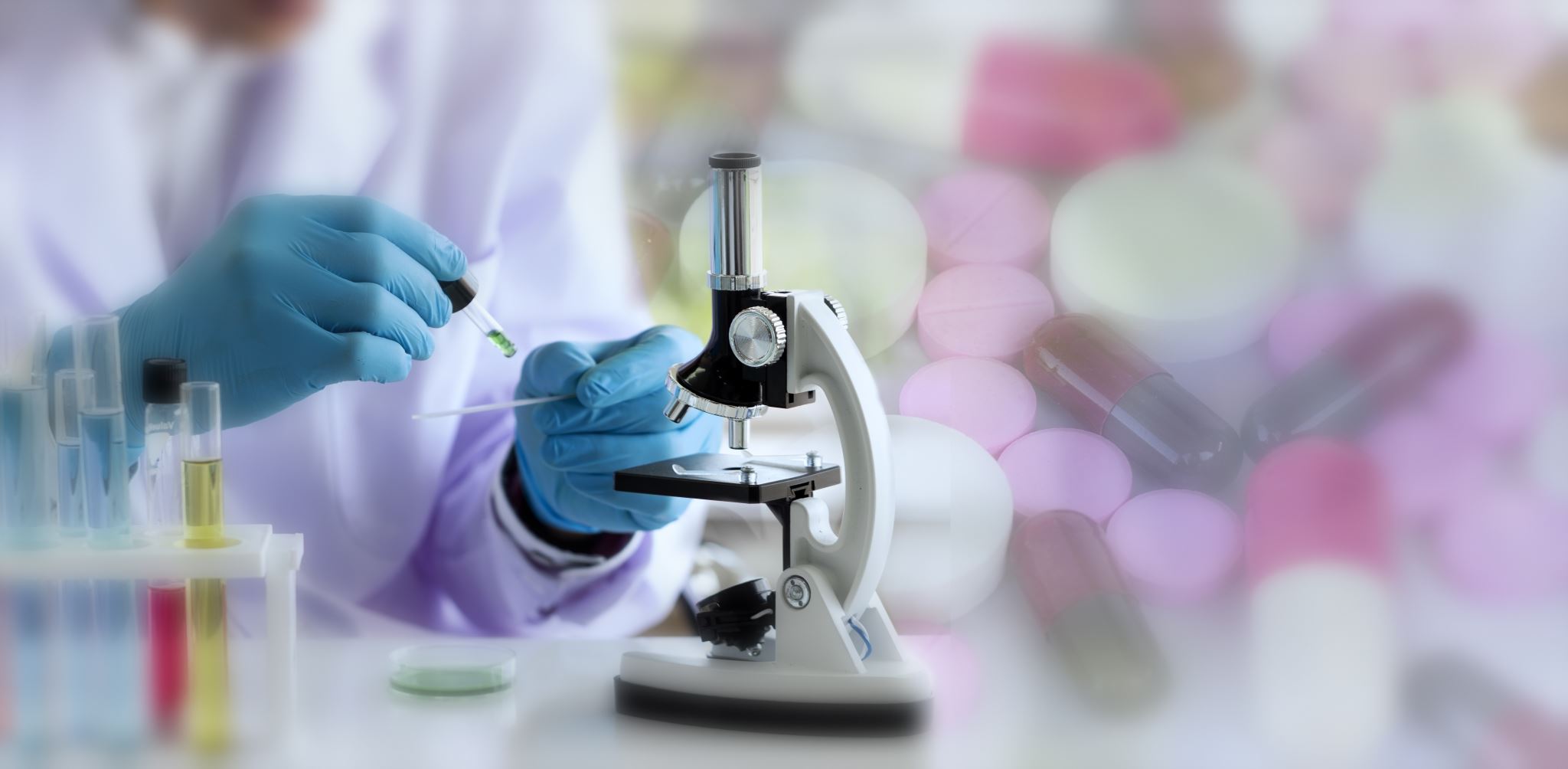 Les 2: De bouw van bacteriën
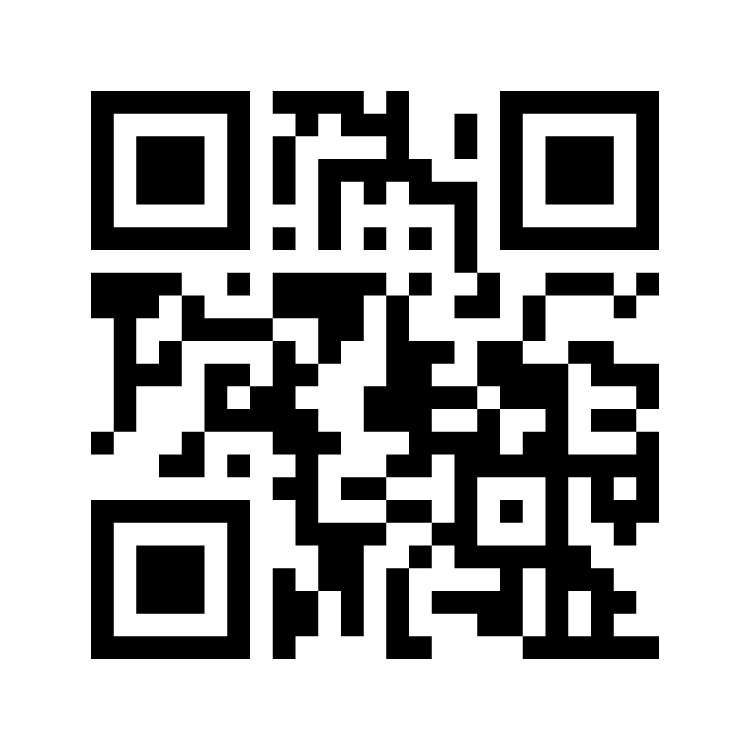 Waar hebben we het vorige week over gehad?
Leerdoelen
De indeling van de verschillende micro-organismen benoemen en uitleggen wat de belangrijkste kenmerken zijn.
Toelichten wat het nut en de schadelijkheid van micro-organismen in het dagelijks leven zijn en van beide een voorbeeld geven.
De bouw en rangschikking van bacteriën benoemen. 
De verschillende voedingsstoffen noemen die bacteriën nodig hebben om te groeien.
Uitleggen wat een reincultuur en bacteriekolonie zijn, en dit in verband brengen met hoe bacteriën op het laboratorium worden gekweekt.
Benoemen hoe bacteriën zich vermenigvuldigen
Uitleggen welke factoren invloed hebben op de groei van bacteriën
De verschillende fasen van een groeicurve benoemen en hierbij een korte toelichting geven.
Uitleggen hoe de groei van micro-organismen op het lab wordt gemeten
De bouw van een virus benoemen en uitleggen wat een virus is
Leerdoelen
De indeling van de verschillende micro-organismen benoemen en uitleggen wat de belangrijkste kenmerken zijn.
Toelichten wat het nut en de schadelijkheid van micro-organismen in het dagelijks leven zijn en van beide een voorbeeld geven.
De bouw en rangschikking van bacteriën benoemen. 
De verschillende voedingsstoffen noemen die bacteriën nodig hebben om te groeien.
Uitleggen wat een reincultuur en bacteriekolonie zijn, en dit in verband brengen met hoe bacteriën op het laboratorium worden gekweekt.
Benoemen hoe bacteriën zich vermenigvuldigen
Uitleggen welke factoren invloed hebben op de groei van bacteriën
De verschillende fasen van een groeicurve benoemen en hierbij een korte toelichting geven.
Uitleggen hoe de groei van micro-organismen op het lab wordt gemeten
De bouw van een virus benoemen en uitleggen wat een virus is
Les onderwerpen:
De bouw van bacteriën 
Het verschil tussen grampositieve- en gramnegatieve bacteriën
De verschillende vormen en groeiwijzen van bacteriën
De manier van delen van een bacterie 
Wat een spore is
De bouw van een bacterie
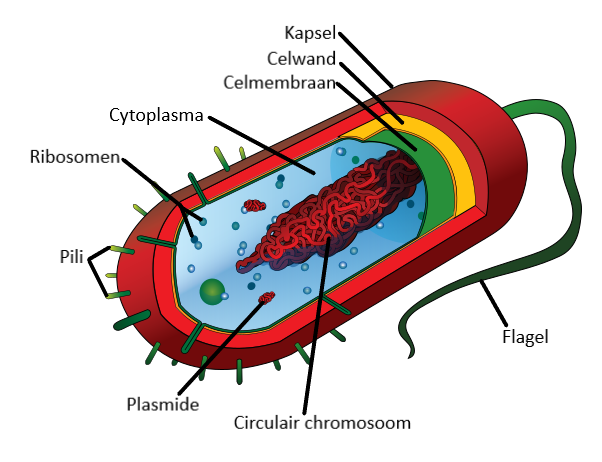 Prokaryote cellen 
Erg klein, 0,2 tot 5 μm
Hebben een celwand
Geen kernmembraan, erfelijk materiaal ligt los 
Geen celorganellen als mitochondria
Onderdelen van een bacterie
Buiten het celmembraan een celwand
Bestaat uit peptidoglycaan

Om de celwand zit een kapsel of slijmlaag
Slijmlaag spoelt gemakkelijk weg
Kapsel zeer sterk gebonden aan bacterie
Dient voor hechting aan oppervlakken en bied bescherming
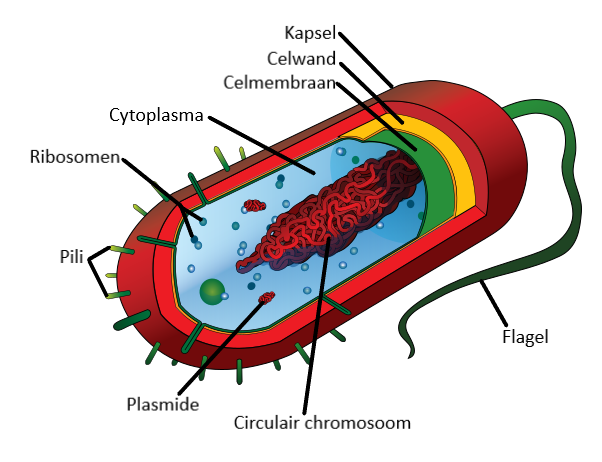 Onderdelen van een bacterie
Bewegelijke bacteriën hebben een flagel

Korte flagellen noemen we pili 
Pili dient ter assistentie hechten aan oppervlak
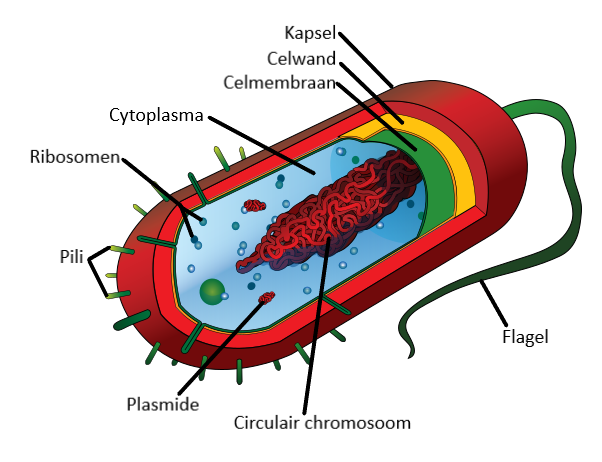 Onderdelen van een bacterie
Bacterieel DNA ligt op 2 plaatsen in het cytoplasma 
In het circulair chromosoom 
In plasmiden, kleine circulaire DNA-eenheden voor overdracht genetisch materiaal tussen bacteriën

In de ribosomen worden eiwitten (proteïnen) gemaakt
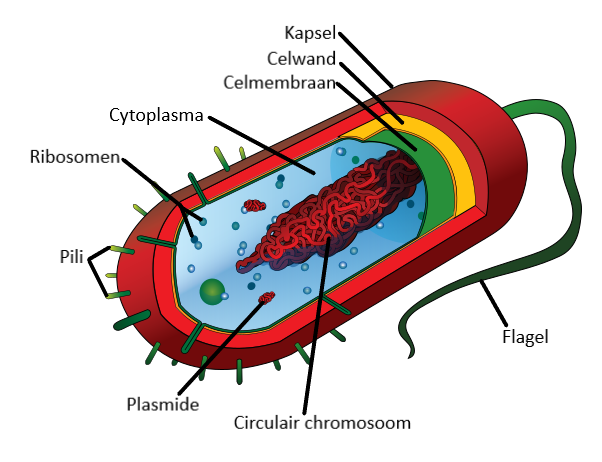 Werkblad
Wat 	Vul in het werkblad onderdelen en functies in. Maak daarbij gebruik 		van je boek, hoofdstuk 12 en gebruik eventueel internet voor extra 		informatie. 

Hoe 	Zelfstandig 
Tijd	15 minuten
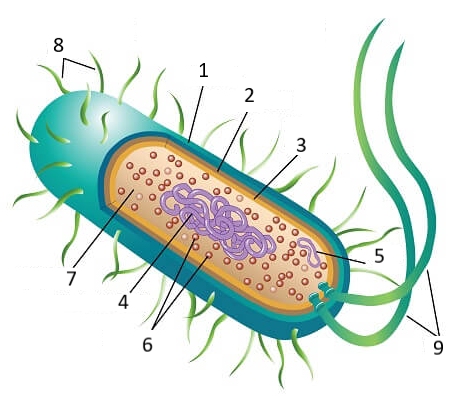 Werkblad - Bespreken
Hans christian Gram
Deense bioloog uit de 19de eeuw
Indeling van bacteriën 
Celwand reageert met een kleuring
Gramkleuring
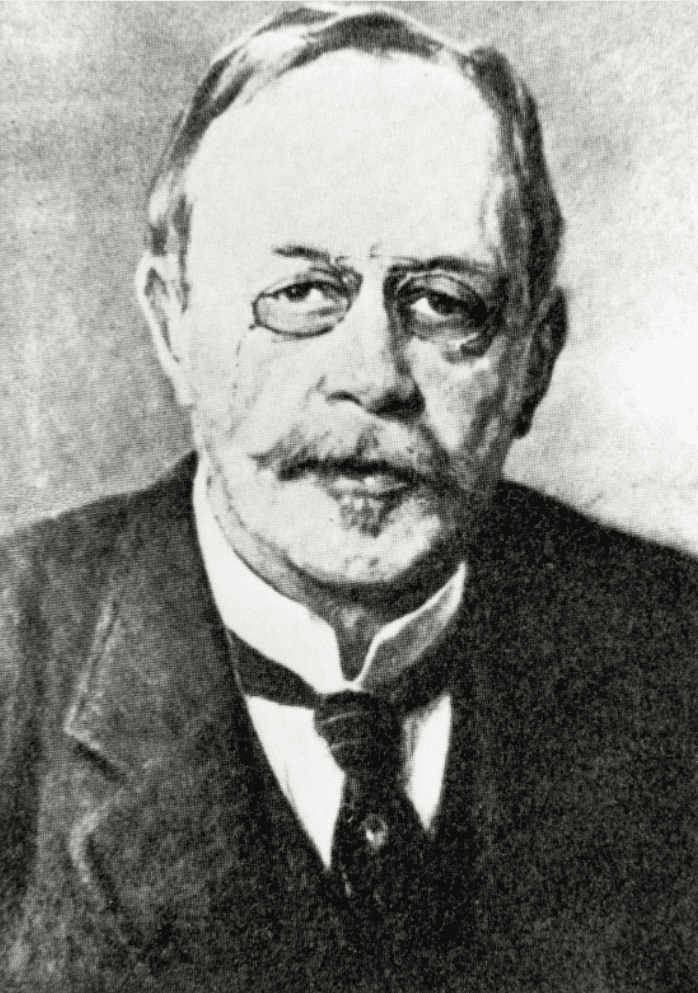 Gramkleuring
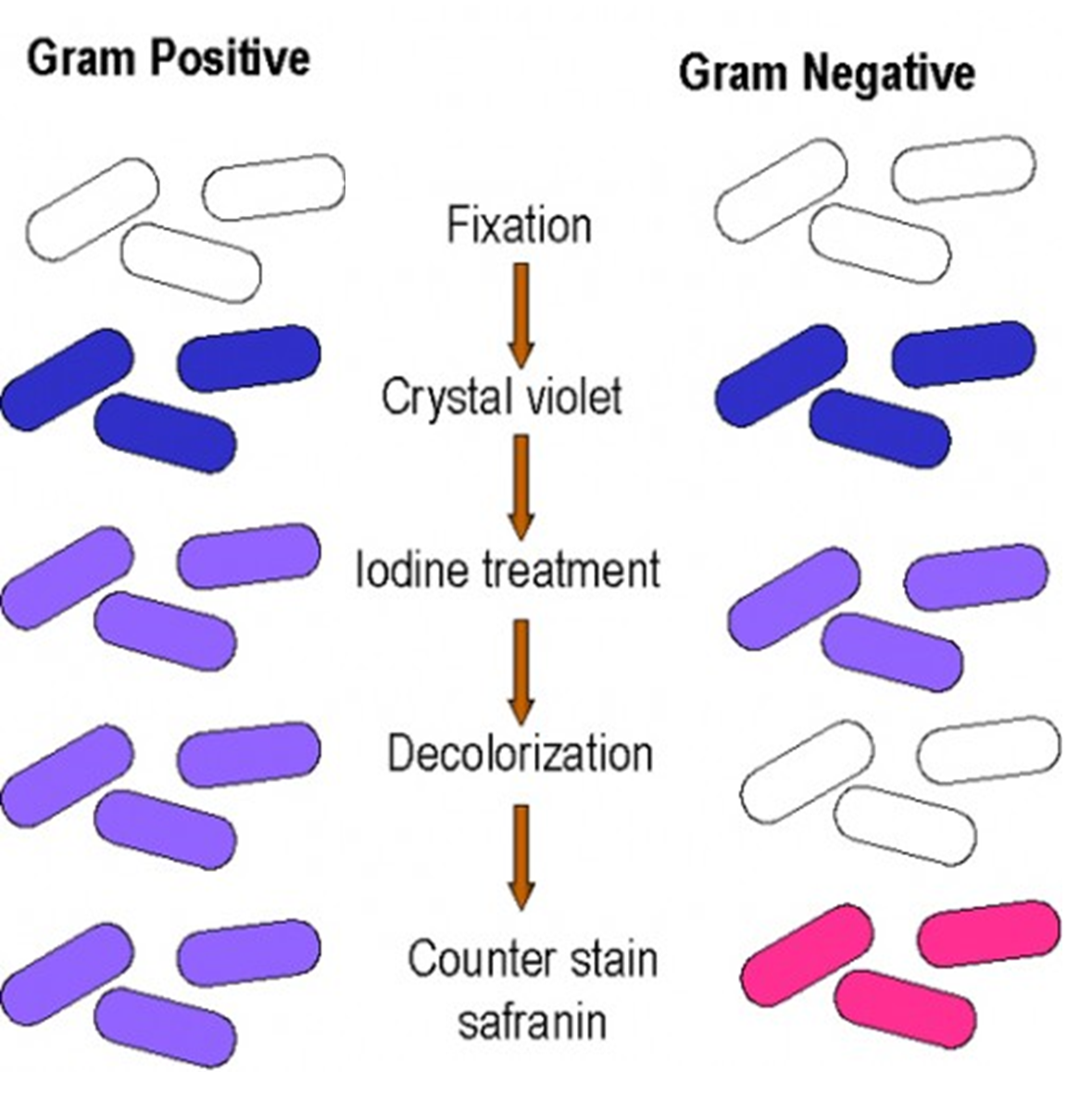 1. Fixatie
Zodat de bacterie op het preparaatglas blijft

2. Kleuring met kristal violet

3. Kleuring met lugol jodium 
Kristalviolet en jodium vormen kristalen met het peptidoglycaan
Gramkleuring
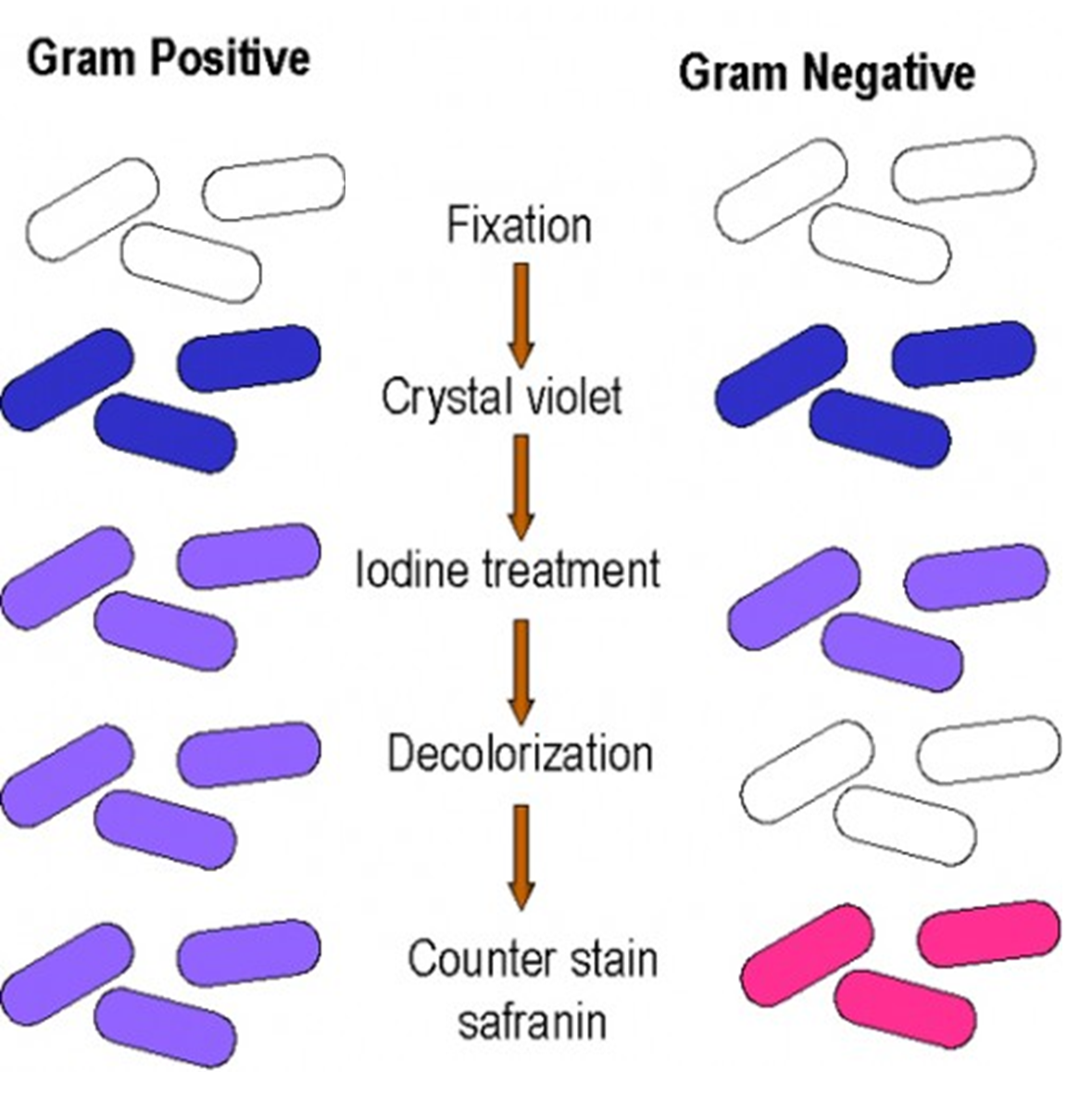 4. Ontkleuring met ethanol 
Hierdoor krimpt de dikke celwand van de gram+ bacterie, waardoor de kleuring niet kan worden weggespoelt 

5. Kleuring met saffarine
Kleurt de gram- bacterie rood
Hoe maak je een gram preparaat?
[Speaker Notes: https://www.youtube.com/watch?v=BmT7OyYuiPI]
Vormen van bacteriën
Bacteriën delen door binaire deling

Door de manier van delen blijven sommigen soorten cellen aan elkaar zitten

Bacteriën komen voor in verschillende vormen, namelijk:
Kokken 
Staafen 
Andere
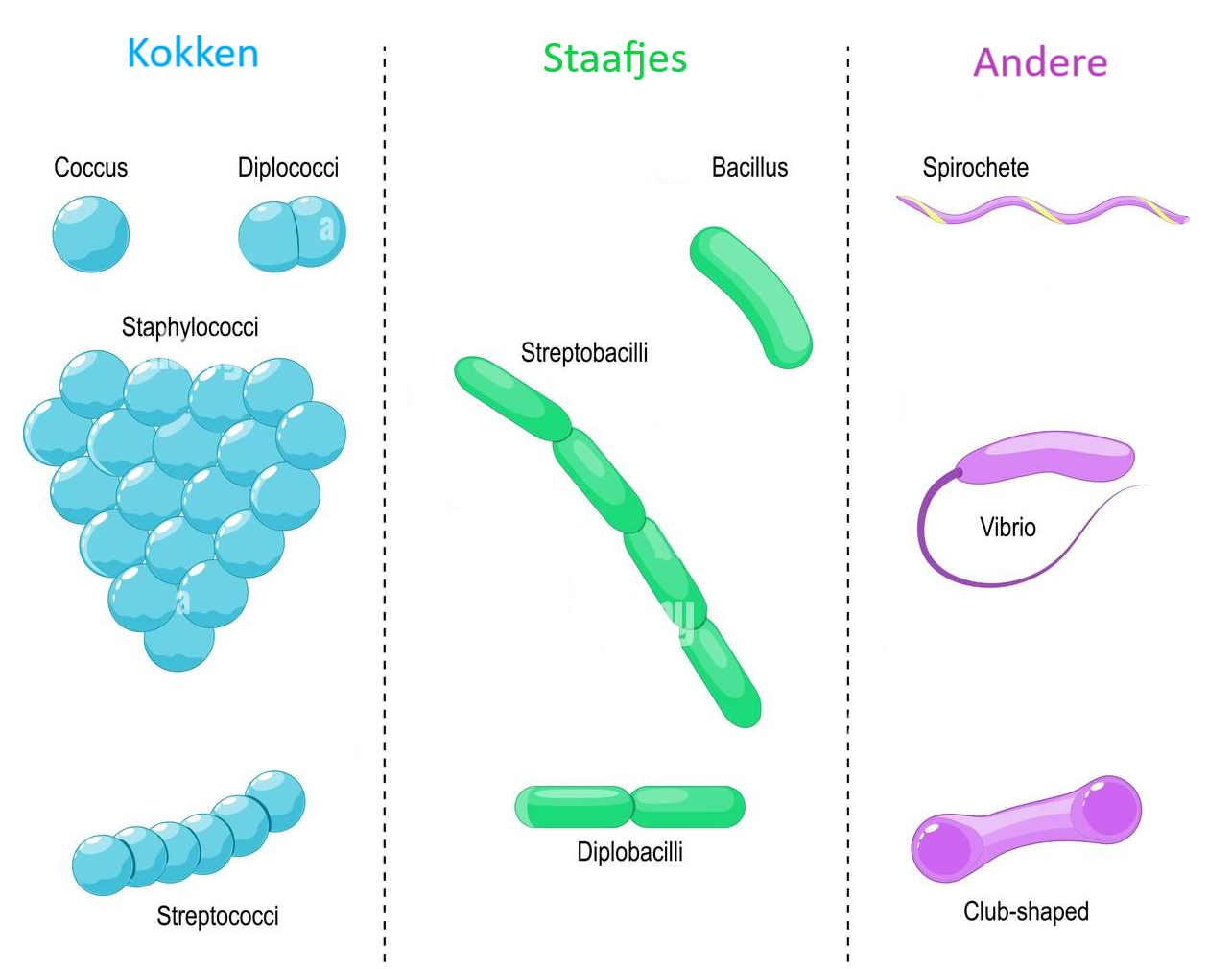 Kokken
Kokken (enkel)
Diplokokken (dubbel)
Staphylokokken
Streptokokken
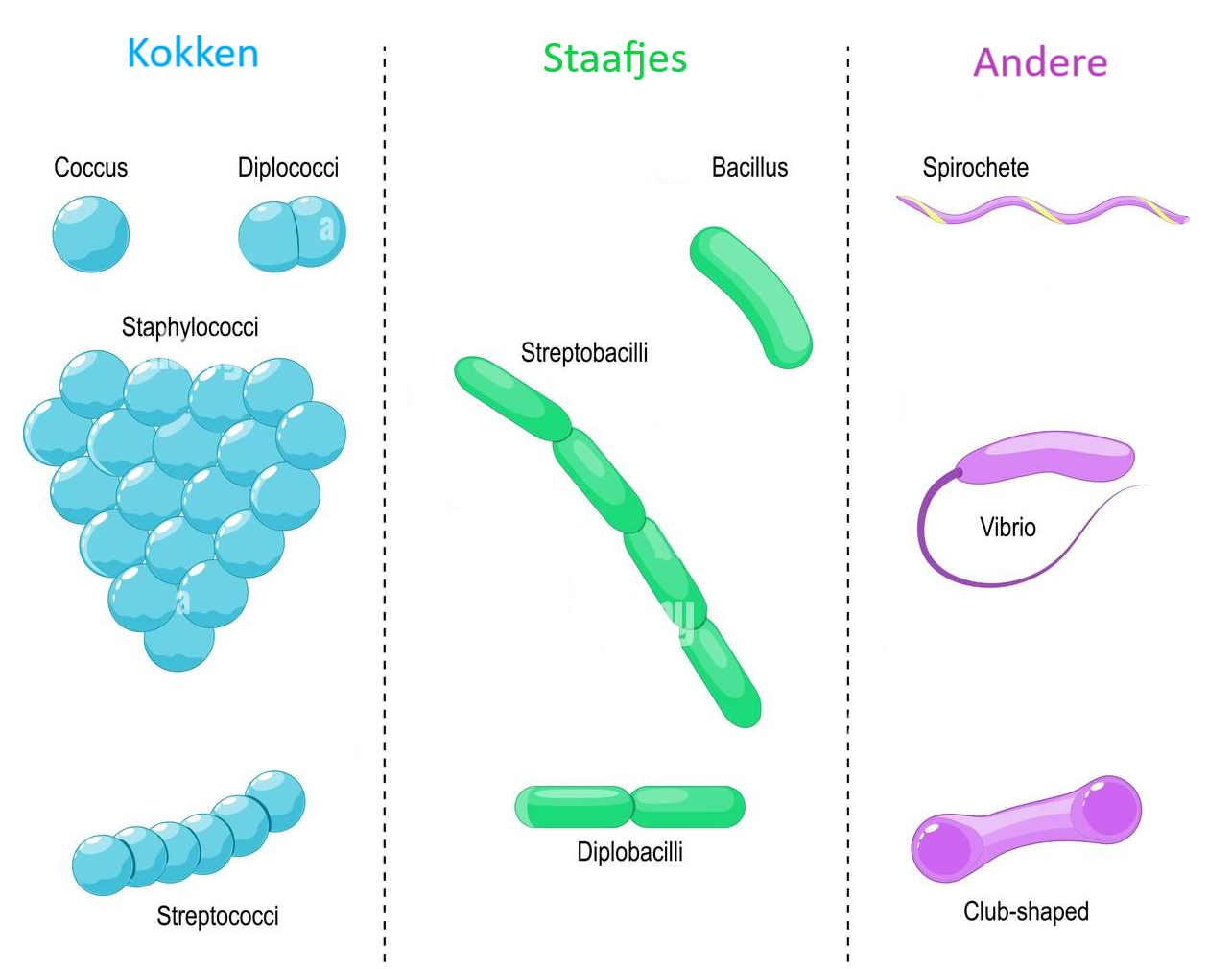 Staafjes
Staafjes (bacillen)
Kan kort zijn of erg lang
Diplobacilli  
Streptobacilli
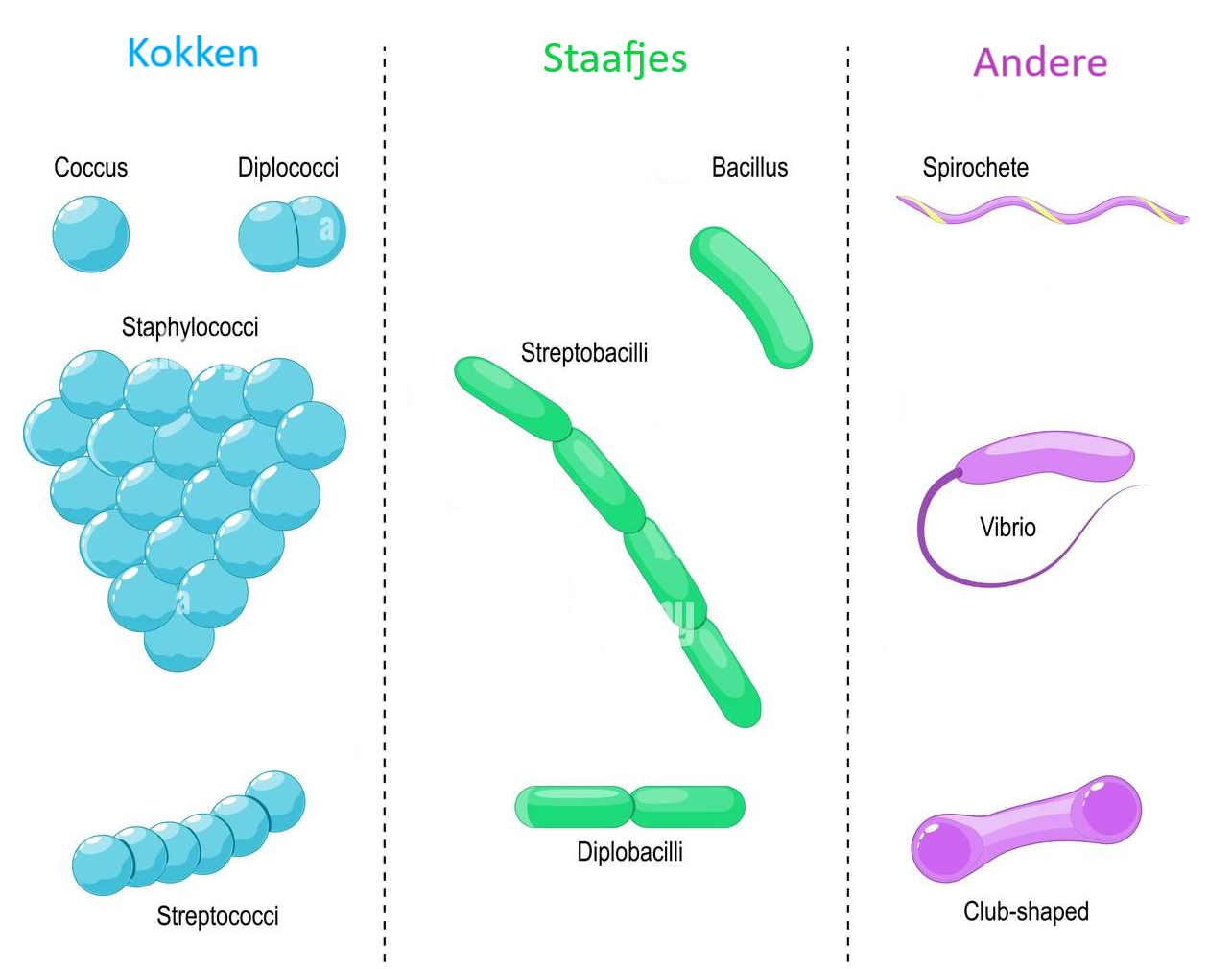 Andere vormen
Spirillen (spirochete)
Vibrionen 
Filamenteuze bacteriën
Sporevormende bacterie
Sporenvormende bacterie
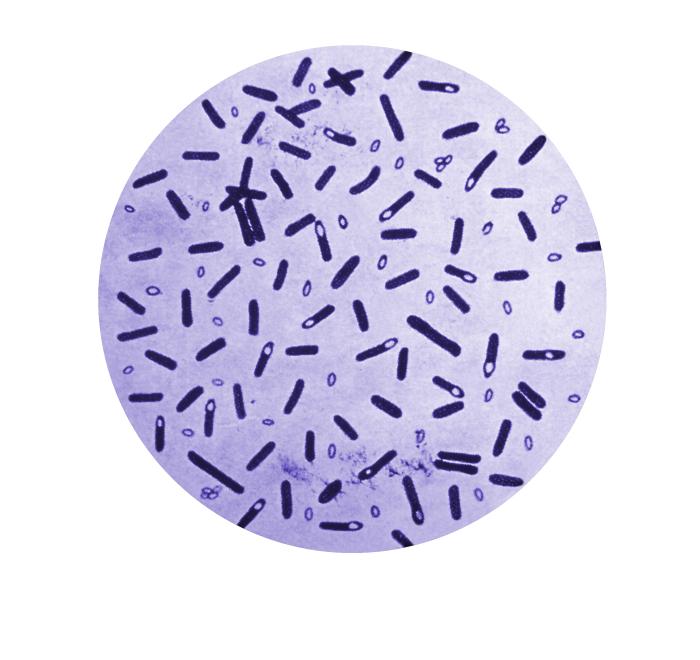 Onder ongunstige omstandigheden kunnen sommige staafvormige bacteriën sporen vormen

Een endospore is een structuur met een dikke sporenwand, waarin DNA is opgeslagen 

Onder gunstige omstandigheden kan het uitgroeien tot een nieuwe cel
Bacteriële structuur en functie
[Speaker Notes: https://www.youtube.com/watch?v=b15Hy3jCPDs]
Oefening via wikiwijs
Wat 	Ga naar de wikiwijs en doe de oefening. Deze oefening bestaat uit 5 vragen en 	is om te kijken of je het goed hebt begrepen. Gebruik tijdens het invullen niet 	het boek. Kijk bij fouten na afloop nog even goed naar pagina 238 t/m 242. 

Hoe 	Zelfstandig 
Tijd	10 minuten 
Klaar	Ga aan de slag met je presentatie
Afsluiting
Hoe ging de les? 

Morgen tijdens de praktijk…. 
Denk om je voorbereiding!!

Volgende week: Voorjaarsvakantie!! :D 
Na de vakantie: Benodigde voedingsstoffen, reincultuur en bacteriekolonie